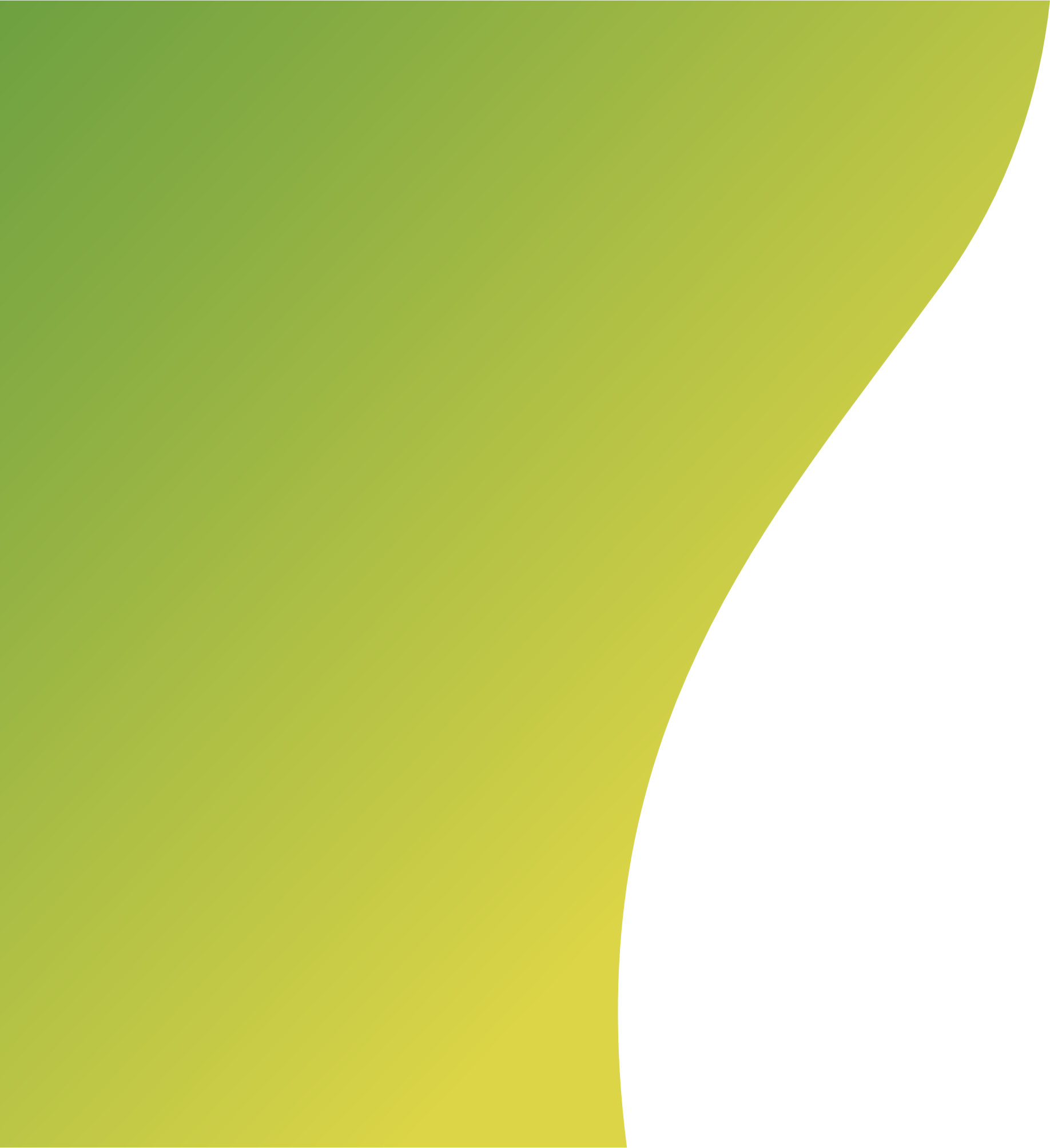 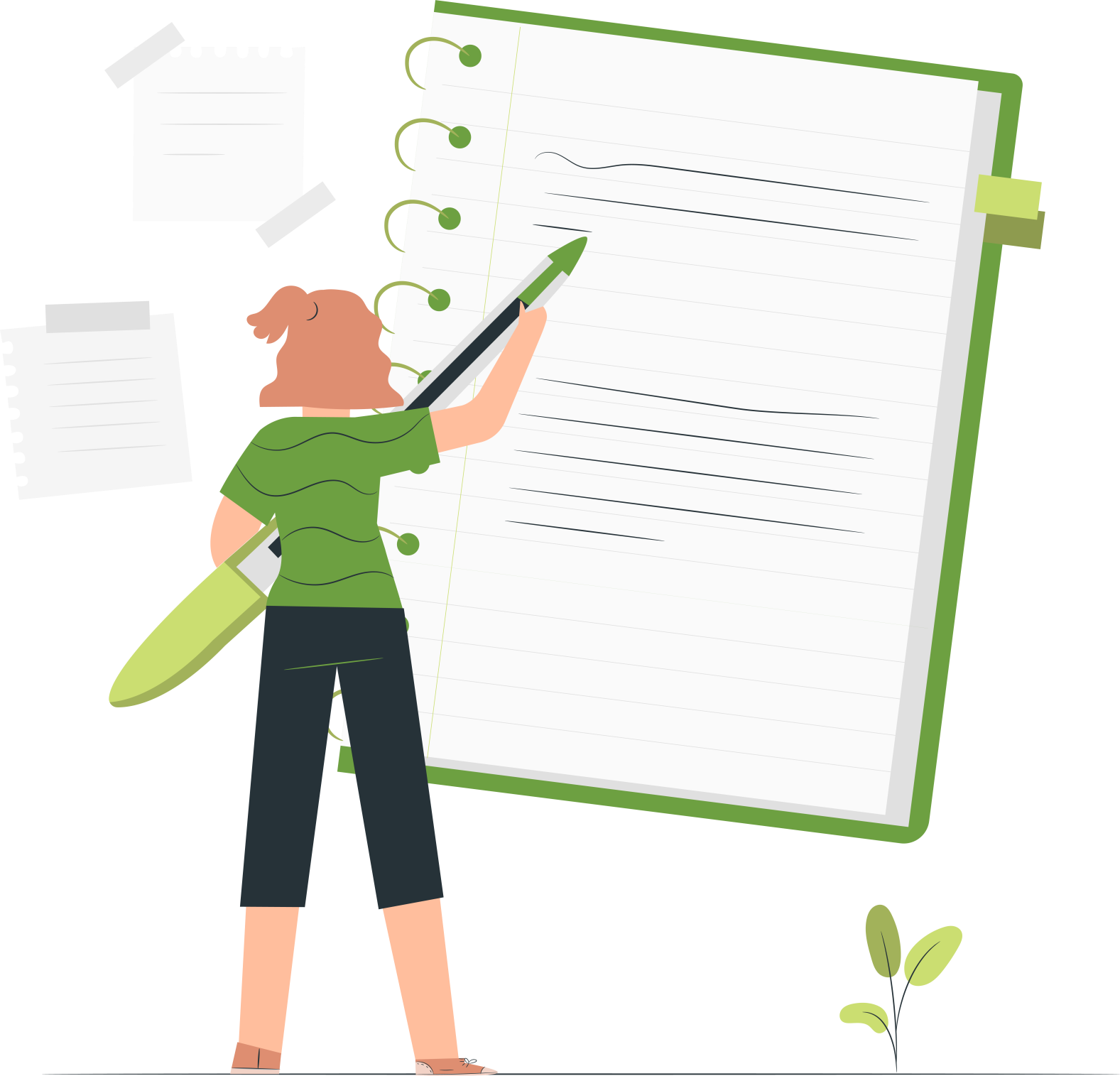 Складнопідрядне речення
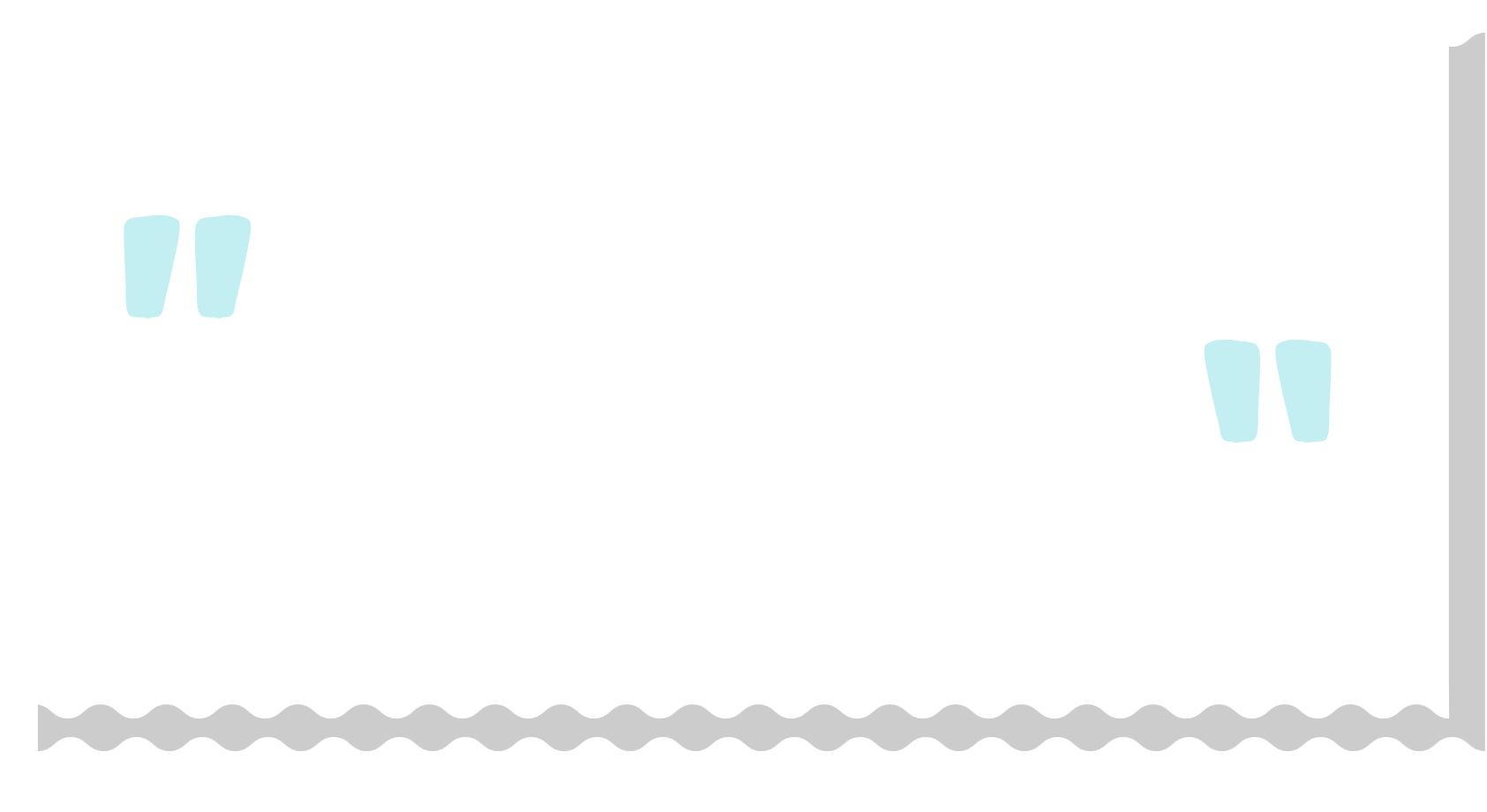 «Найкращий спосіб позбавитися спокуси — піддатися їй.»
Оскар Уайльд
Маніпуляція — це різновид соціального
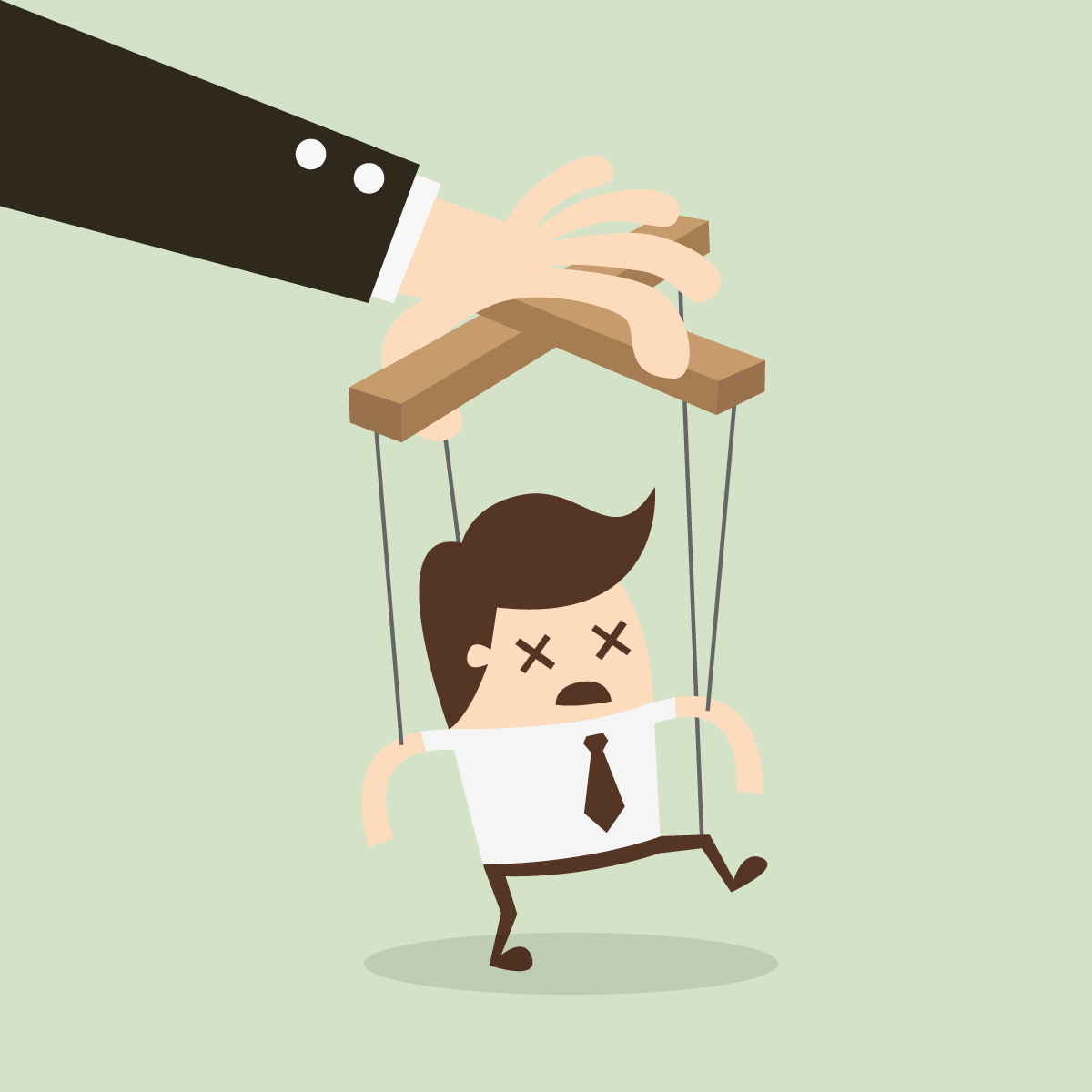 впливу, який використовується для
прихованого впровадження у психіку
людини цілей, бажань, намірів,
відносин або установок маніпулятора,
які не збігаються з актуально
наявними бажаннями жертви.
Це приховане управління людьми та
їхньою поведінкою.
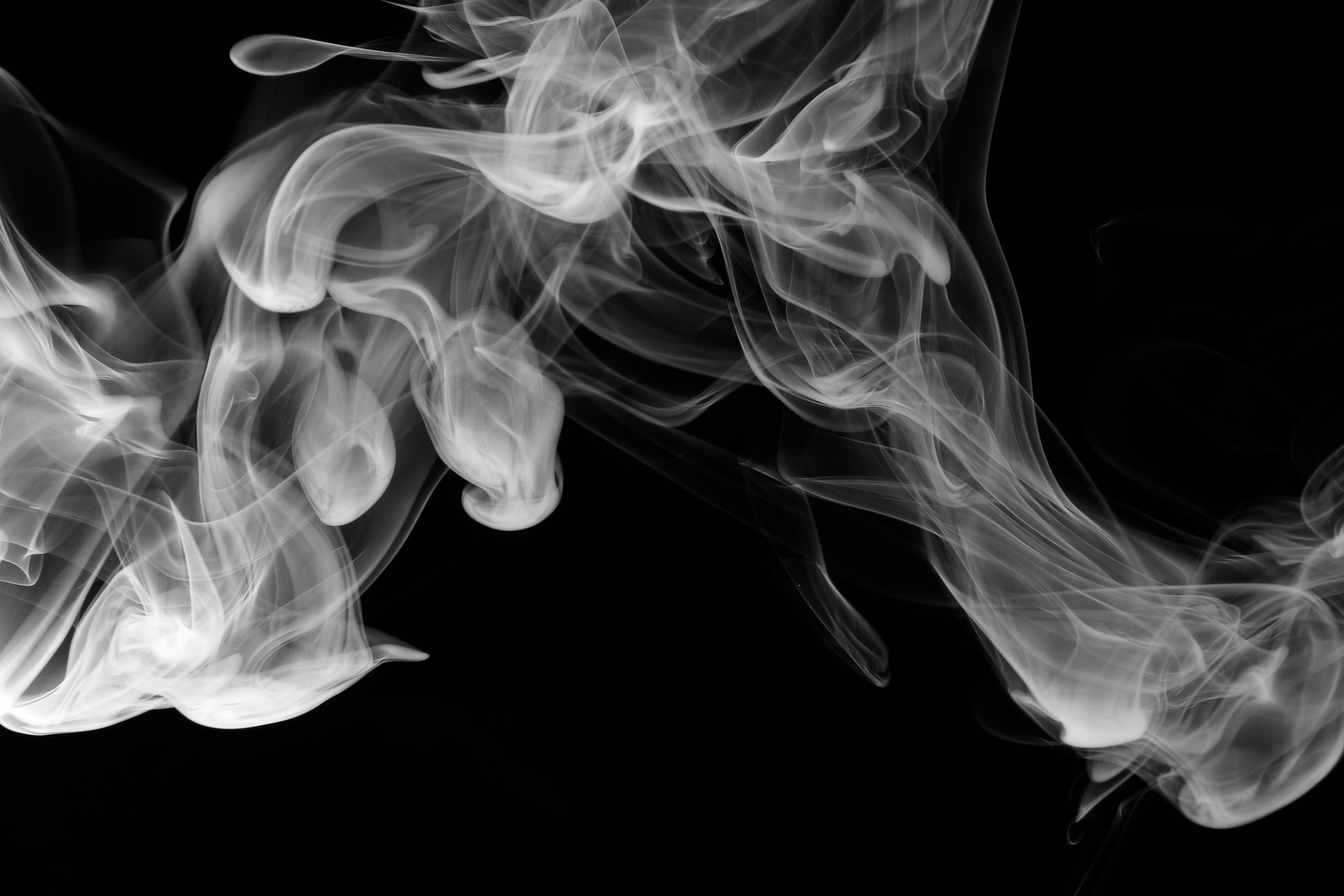 Джерело:
https://unsplash.com/photos/1uVCTVSn-2o
Усім відомо, що за останні чотири роки рівень корупції в Україні зріс у десятки разів.
Корупція — це використання особою наданих їй службових повноважень та пов’язаних із цим можливостей із метою одержання неправомірної, тобто протизаконної вигоди
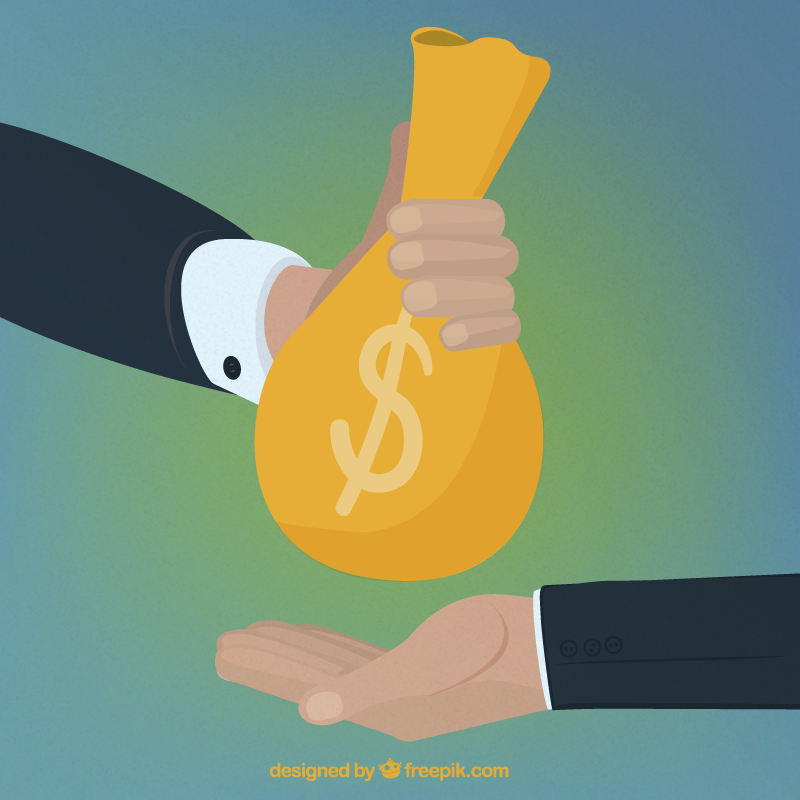 Неправомірною вигодою можуть бути майно, пільги, послуги, переваги. Вигоди можуть бути як для себе, так і для своїх рідних, близьких, знайомих.
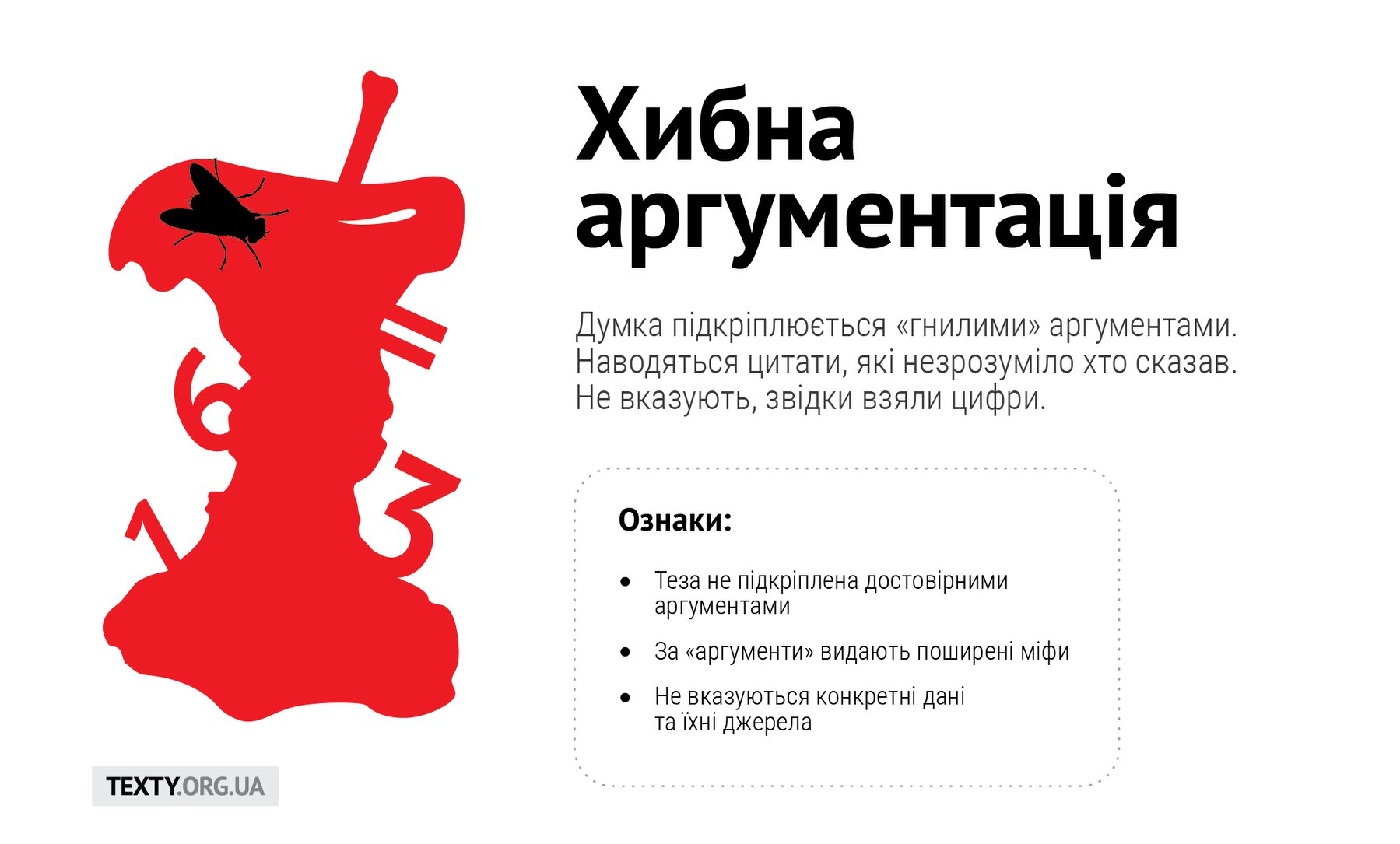 Джерело: Texty.org.ua
Почуття гумору є ознакою розвинутого критичного мислення?
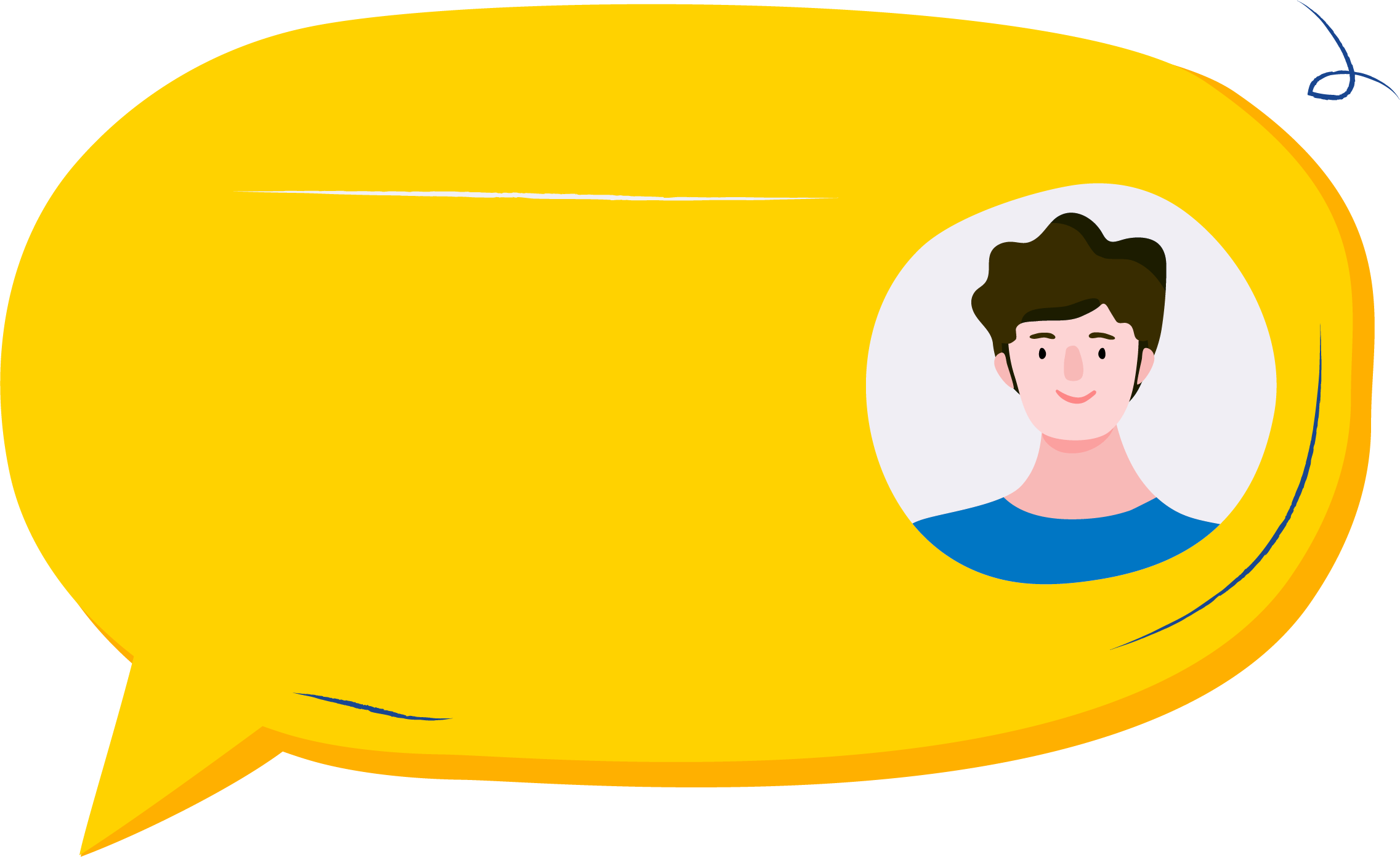 Діалог 1
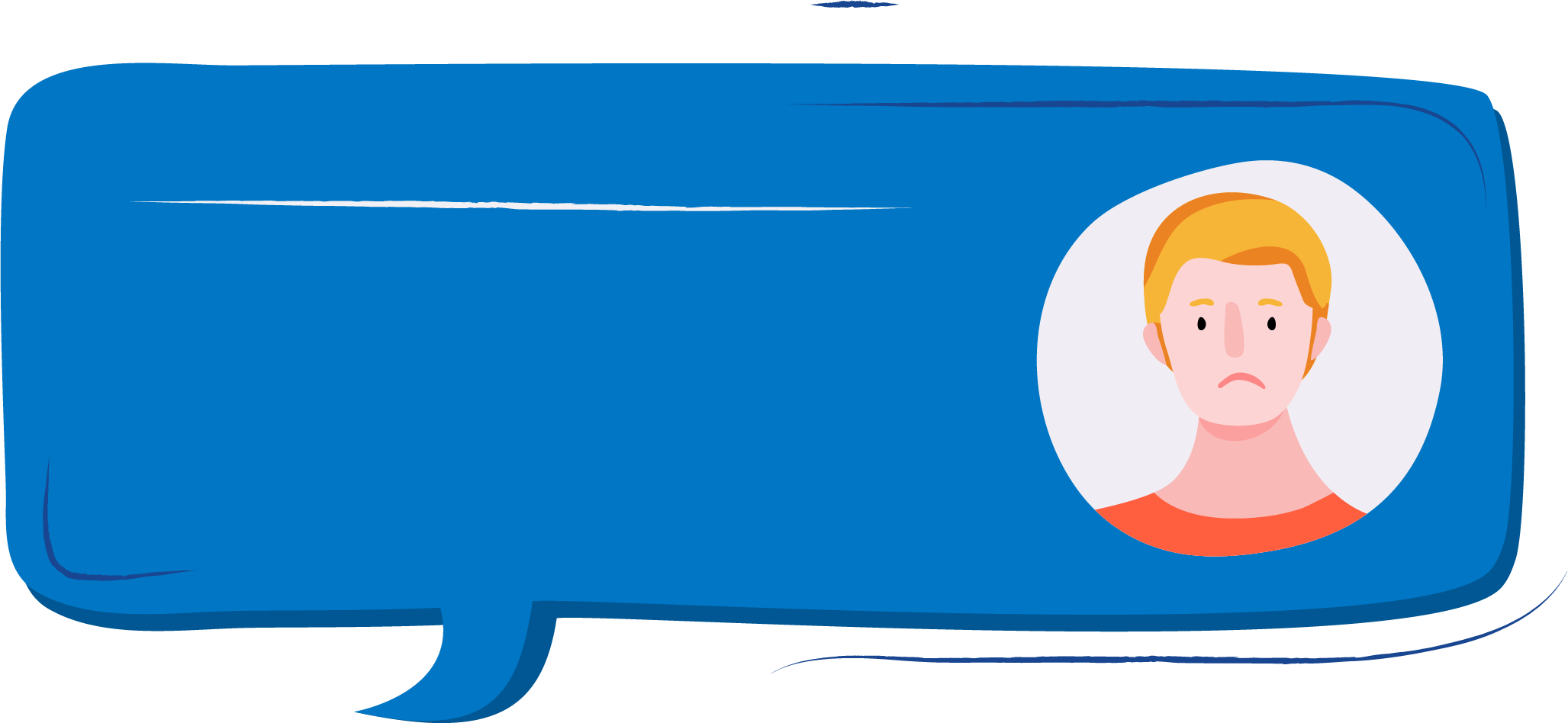 Жертва
Маніпулятор
«Я вас добре розумію, але мушу відмовити з тієї причини, що в мене вже немає дівчини».
«Поспішайте купити новий IPhone, бо справді круті хлопці не можуть дозволити собі осоромитися перед своєю дівчиною».
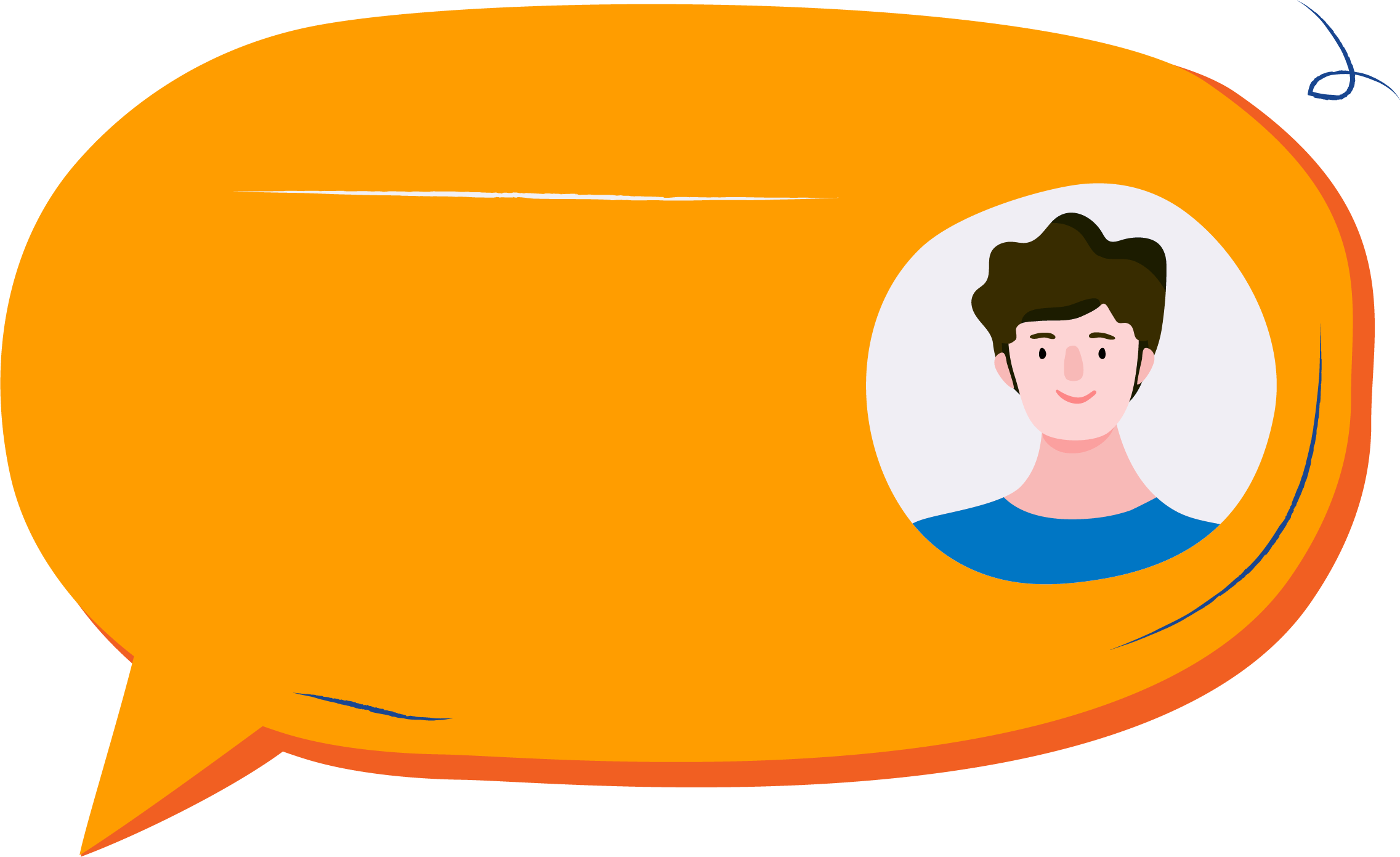 Діалог 2
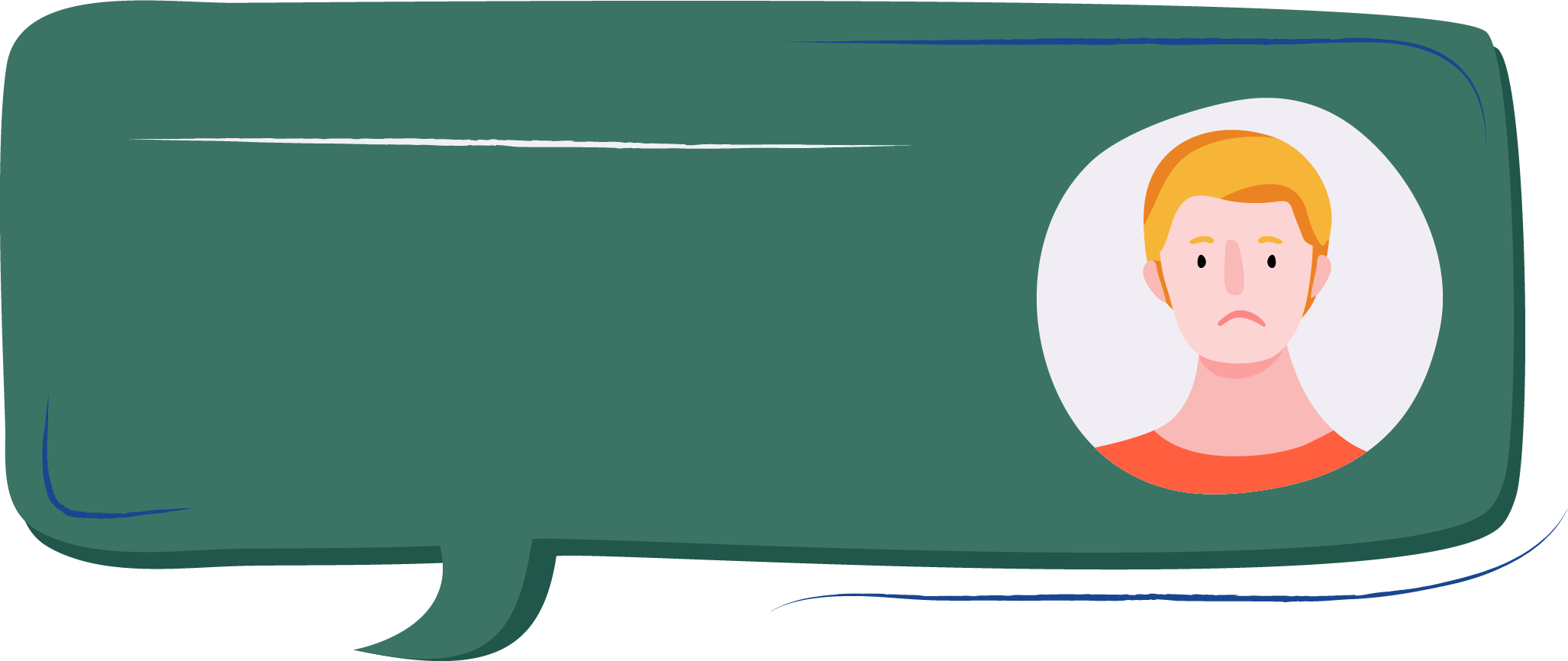 Жертва
Маніпулятор
«На жаль, я не можу дозволити собі купити 
ваш крем для взуття, 
бо це буде марною 
витратою через мою любов ходити босим».
«Обов’язково користуйся нашим кремом для взуття, інакше твої новенькі туфлі після першого ж дощу будуть виглядати, як пожмакані калоші»
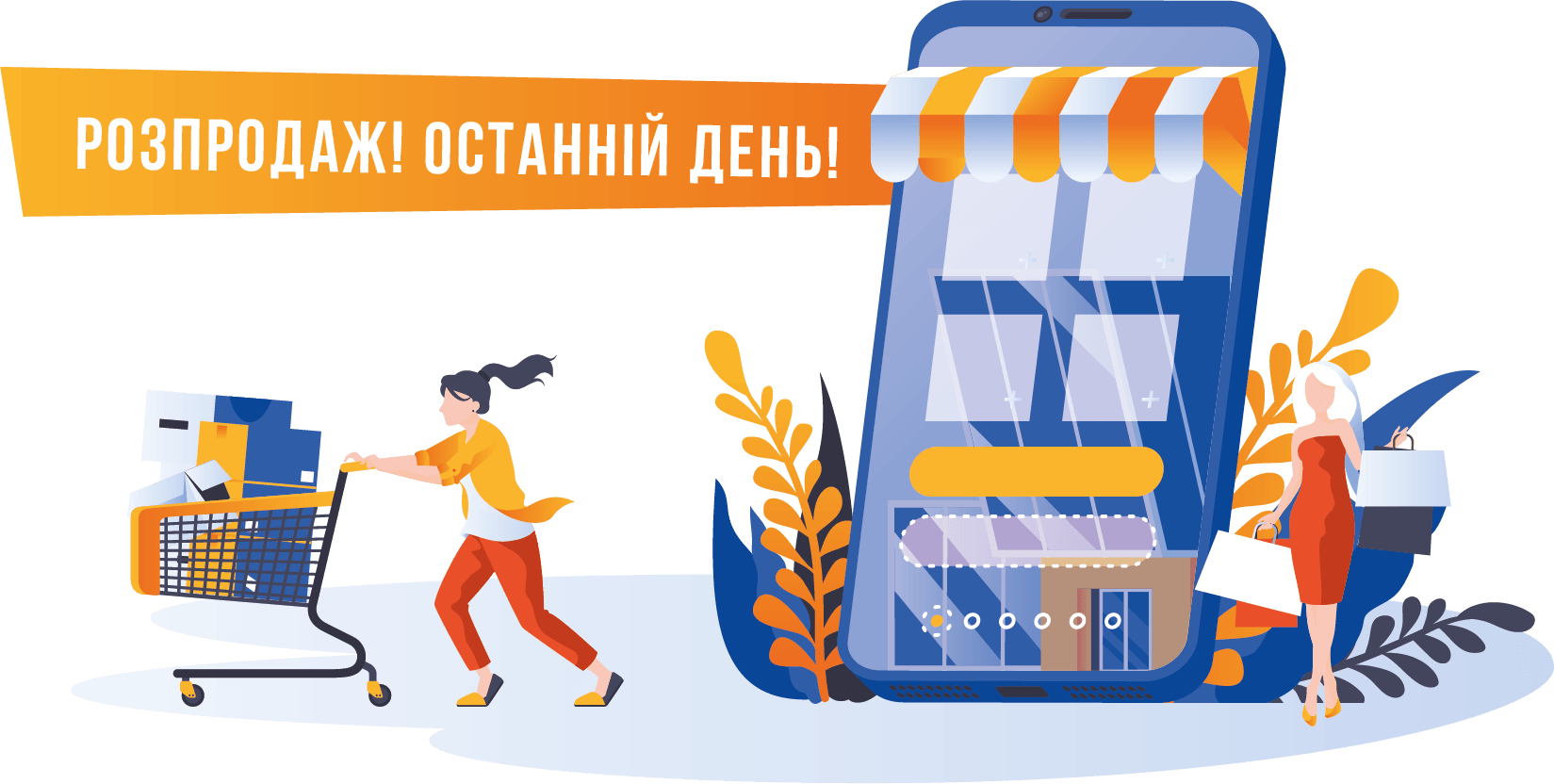 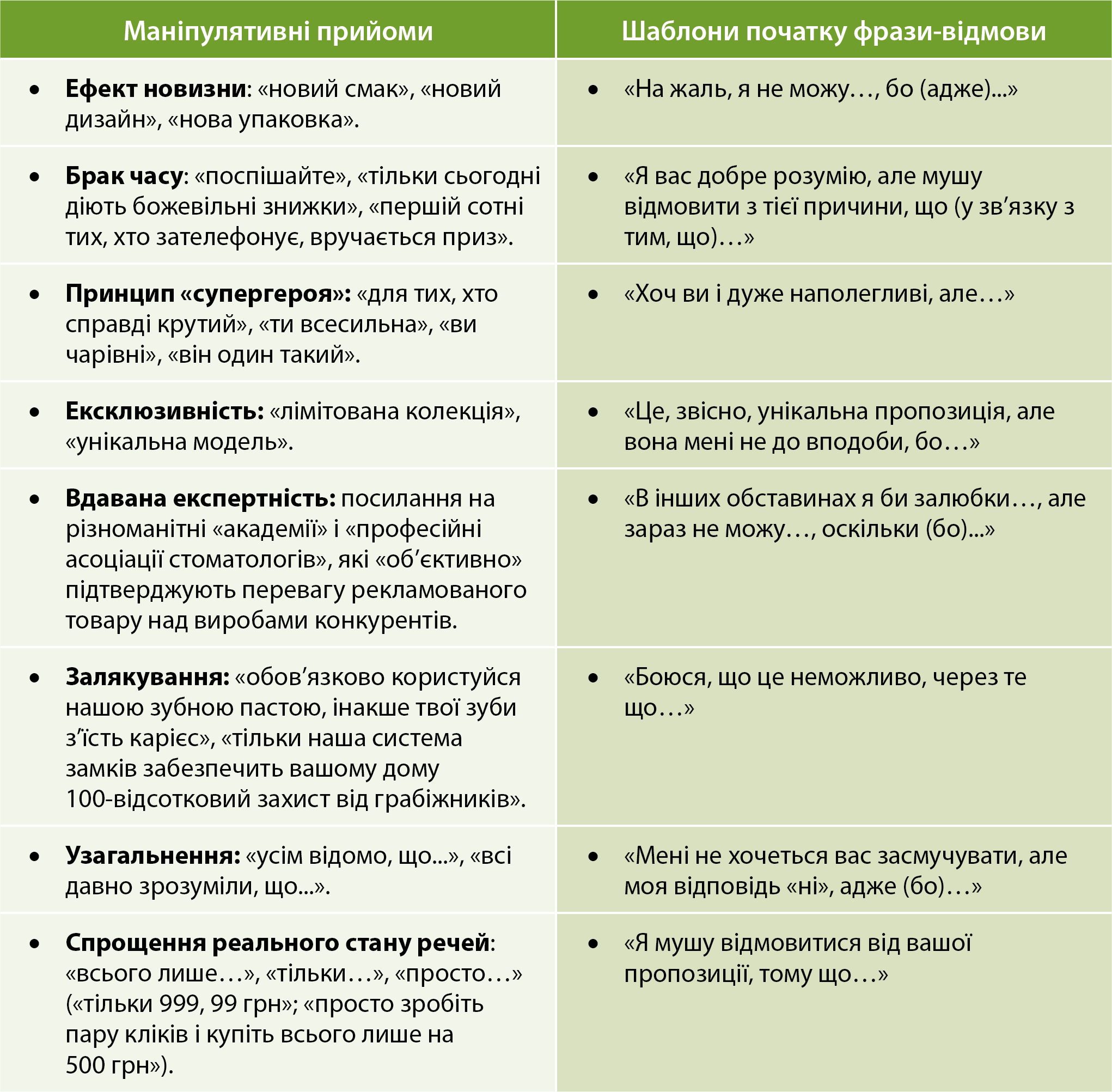 Маніпулятивні прийоми
Шалони початку фрази-відмови
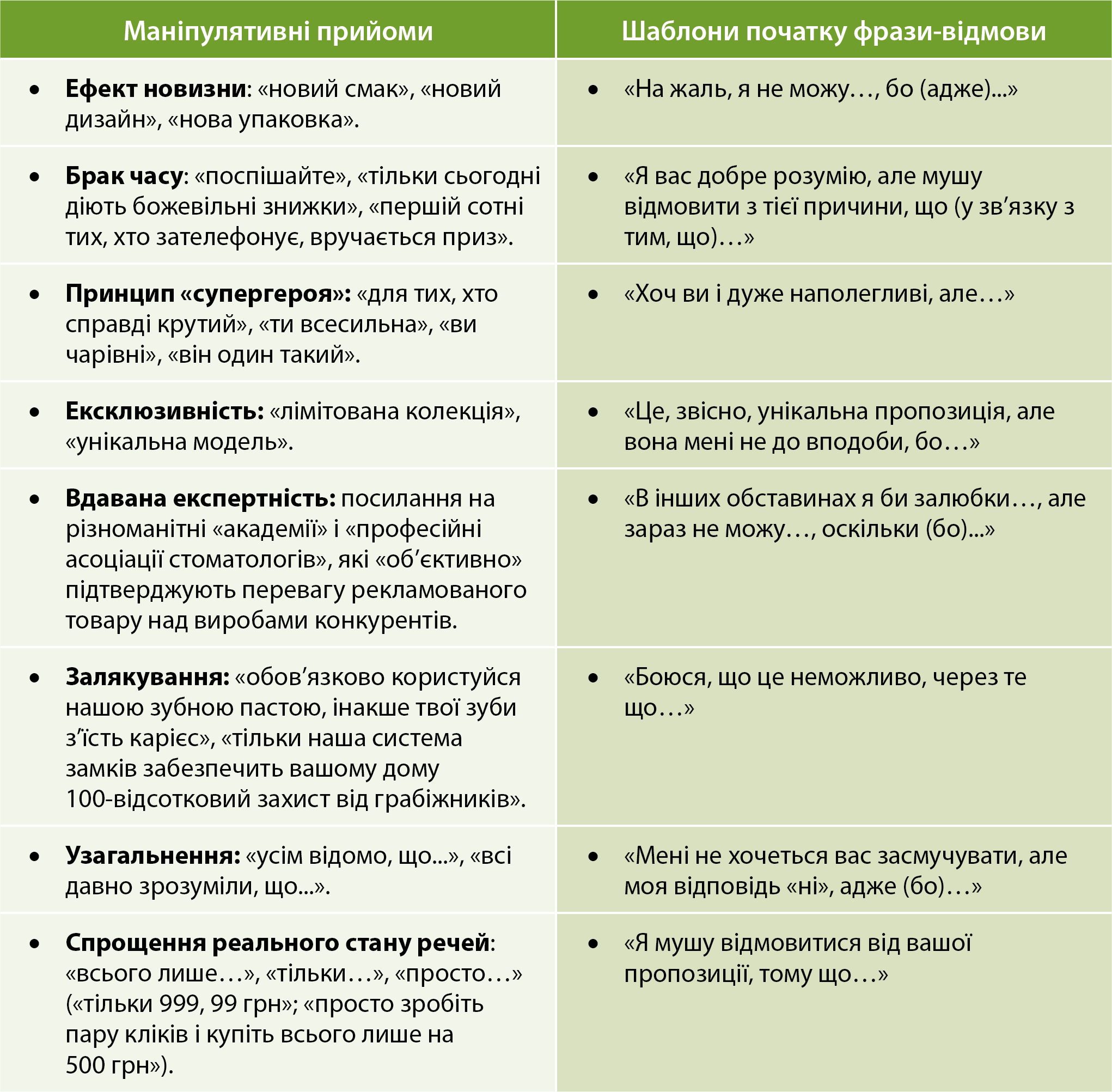